River’s Edge at Dixie
Connor Nitterauer, Adam Franklin, Kashane Tiger, Kenny Cedeno
Agenda
Executive summary 
Site analysis
Regulatory analysis
Market analysis
Proposed Design
Financial analysis
Conclusion 
Questions
Executive summary
Site analysis
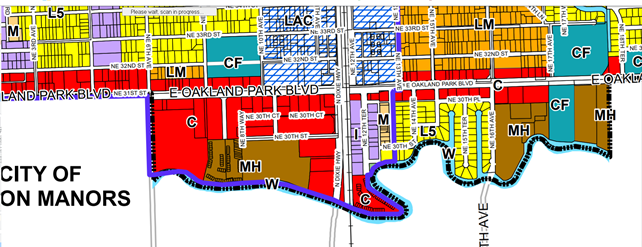 Site Analysis
Located on Dixie Highway and the North Fork Middle River
Consists on two parcels totaling 3 acres 
Currently zoned B-2
Future Land Use Commercial
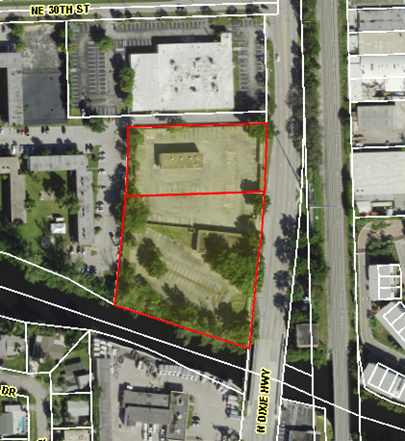 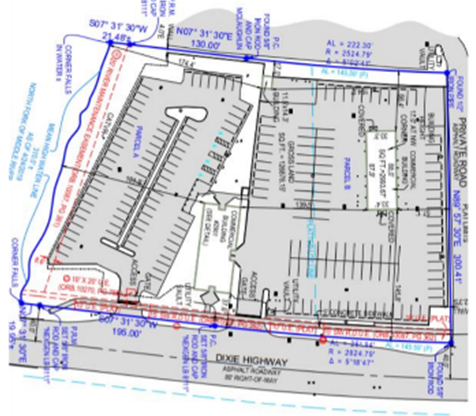 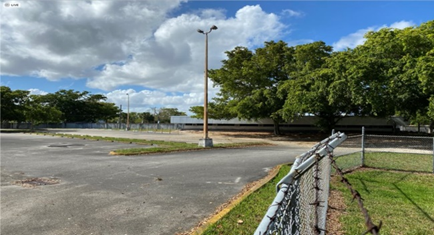 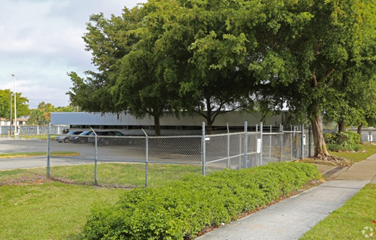 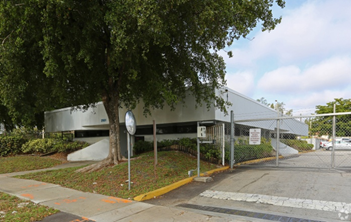 Existing conditions
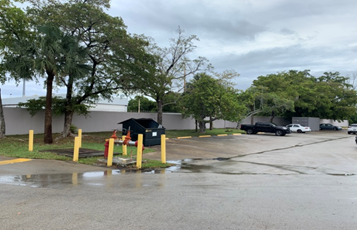 Consist of existing structures totaling 6,748 SF
Total building value of $512,450
Most of the open area is for parking
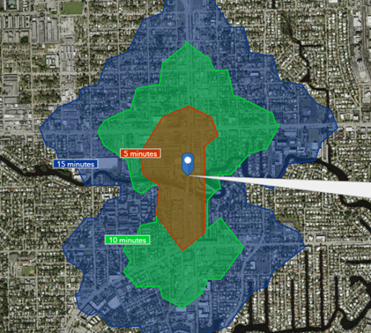 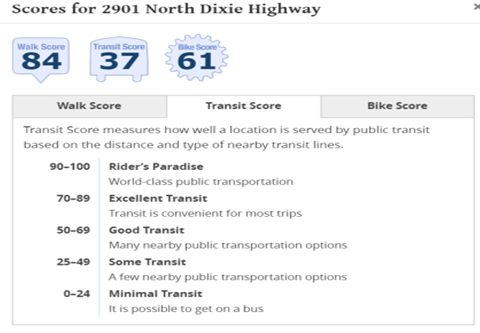 Walkability
As the distance expands, the amenities become drastically more abundant
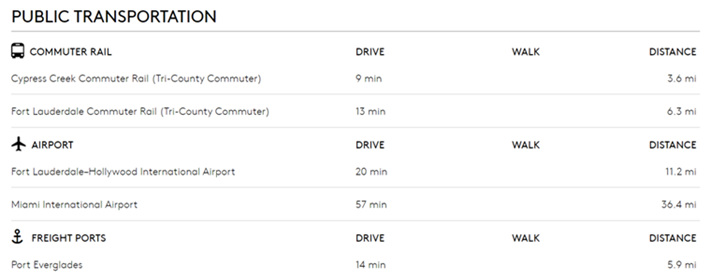 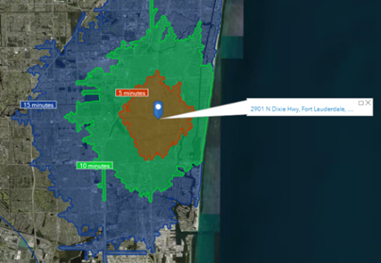 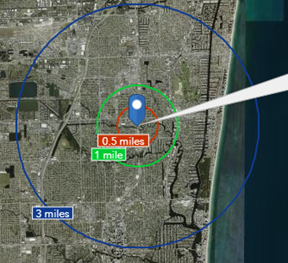 Accessibility
Relative ease of accessibility to major transportation hubs
Positives and Negatives
Positives:
The site is located relatively near all major transportation hubs
Walkability is reasonably good due to its proximity to parks
The site has potential as a new development area
The surrounding area is ideal for more redevelopment projects
Negatives:
Existing buildings will need to be demolished
The site is not located on a major intersection 
Amenities near the site are not as appealing as other sites
The site can be redeveloped but the surrounding buildings will downplay the efforts to rehab the site effectively
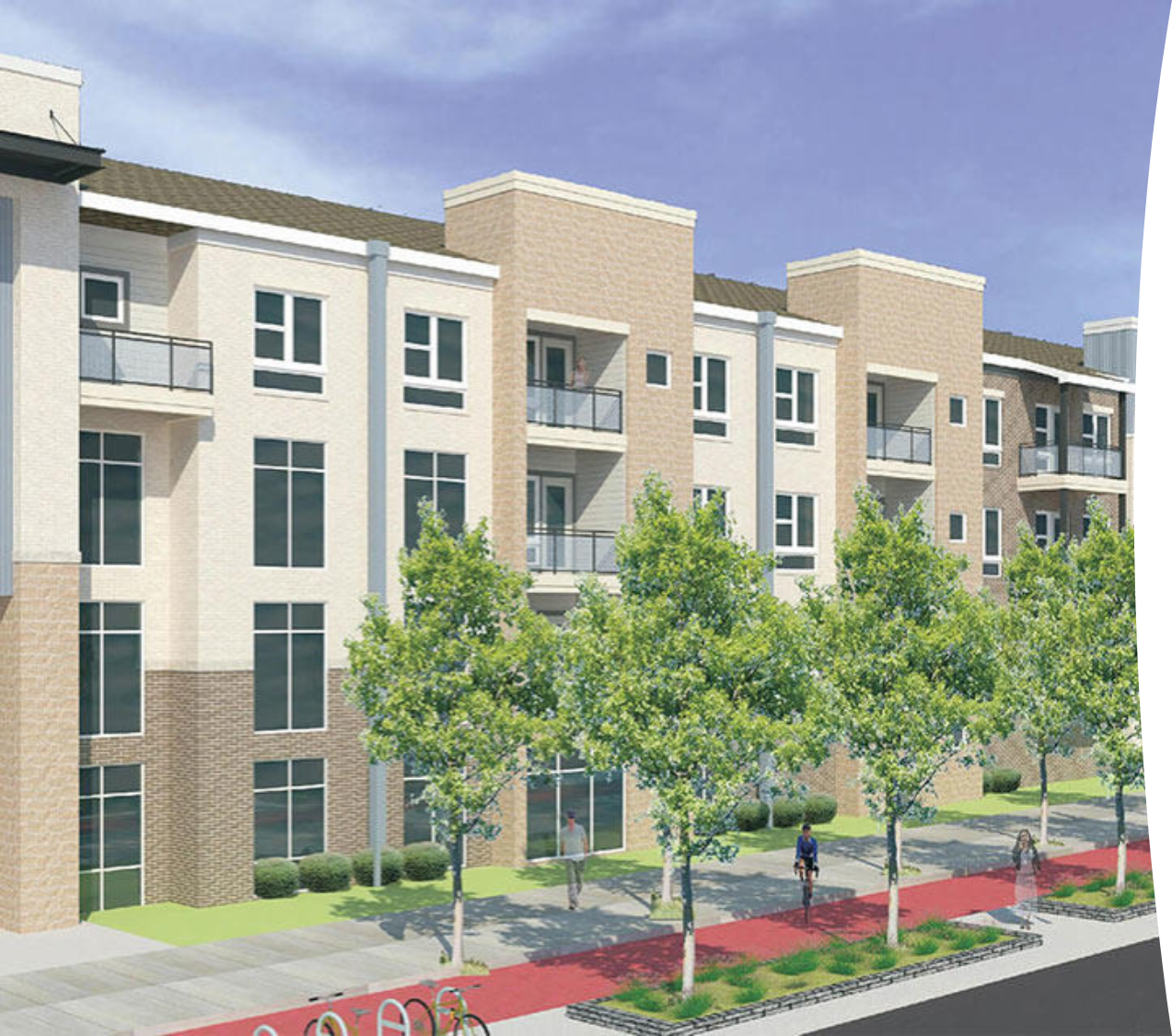 Regulatory analysis
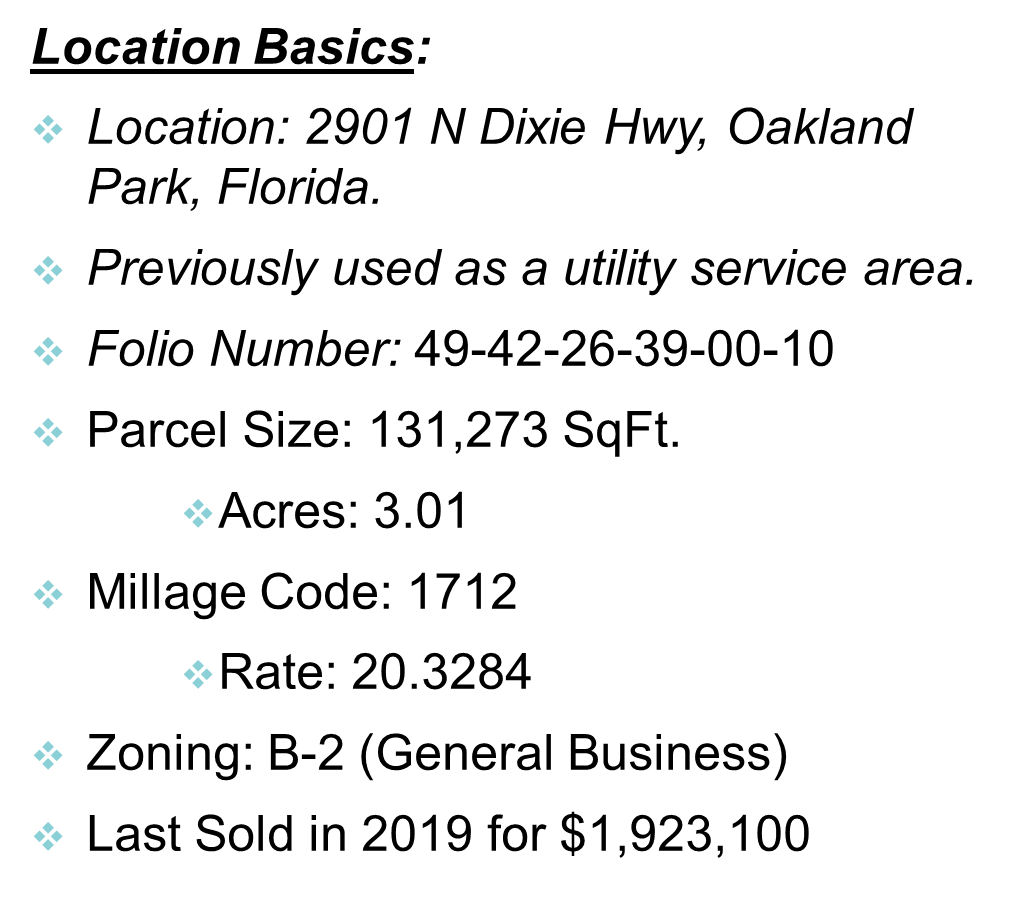 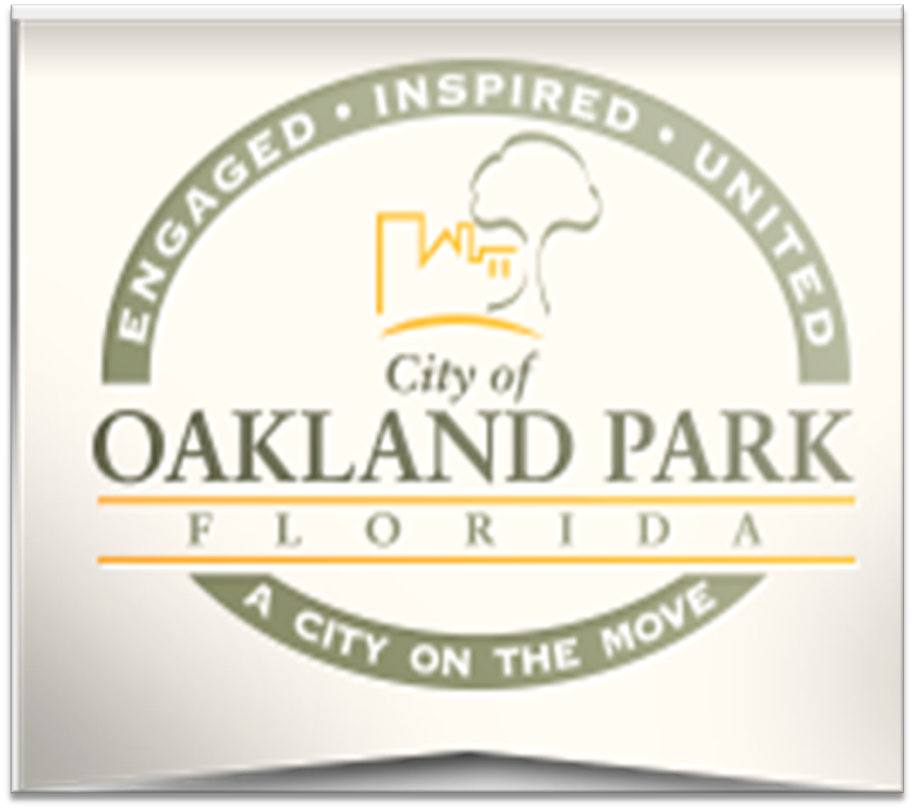 Location basics
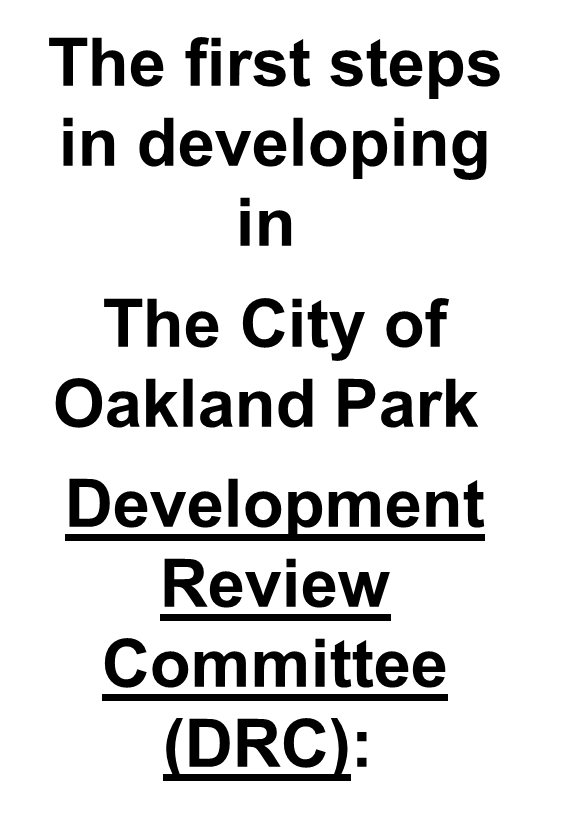 Development review committee
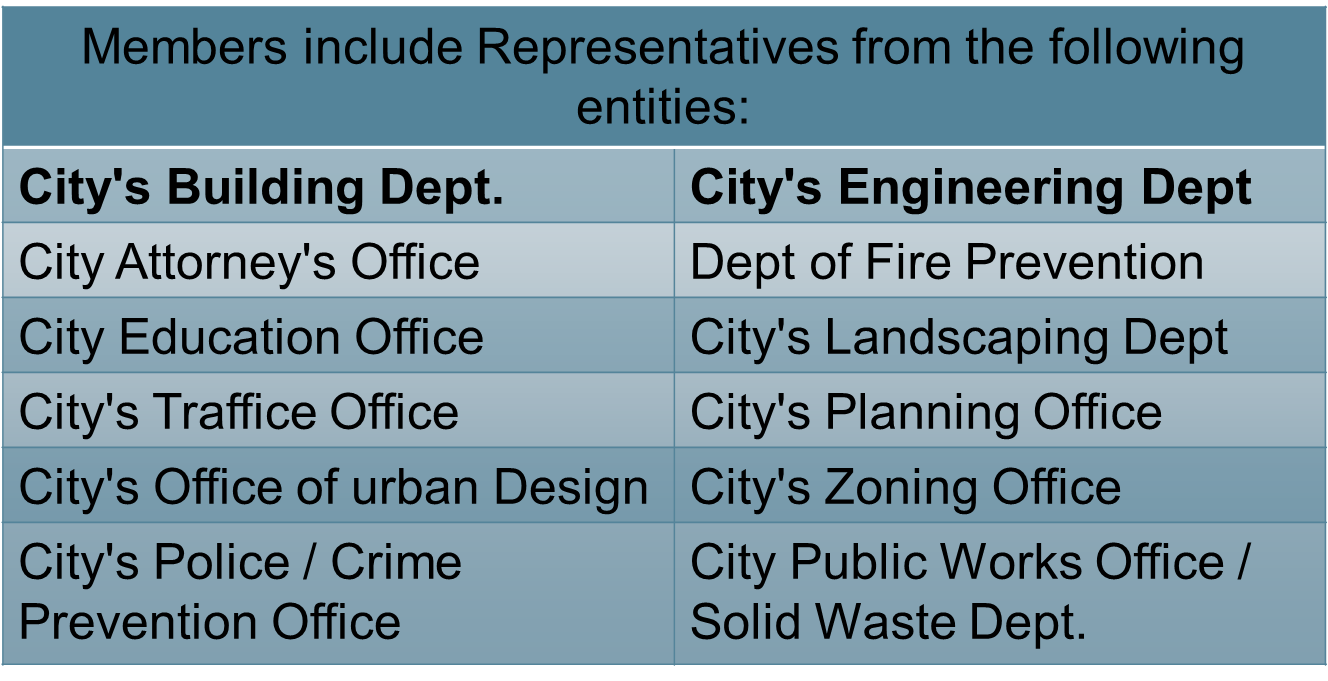 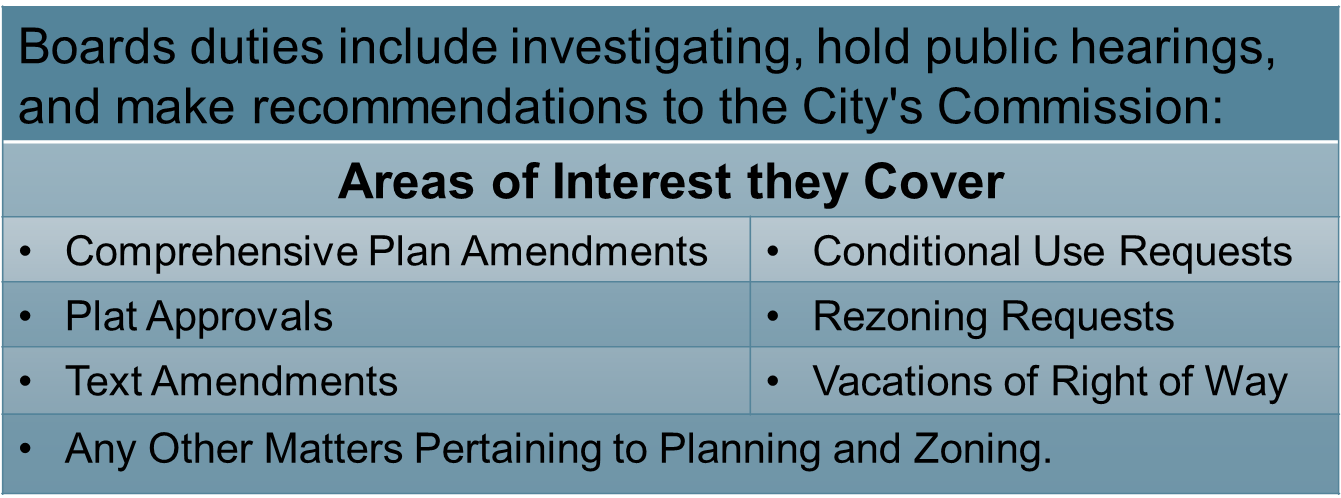 Planning & Zoning Board
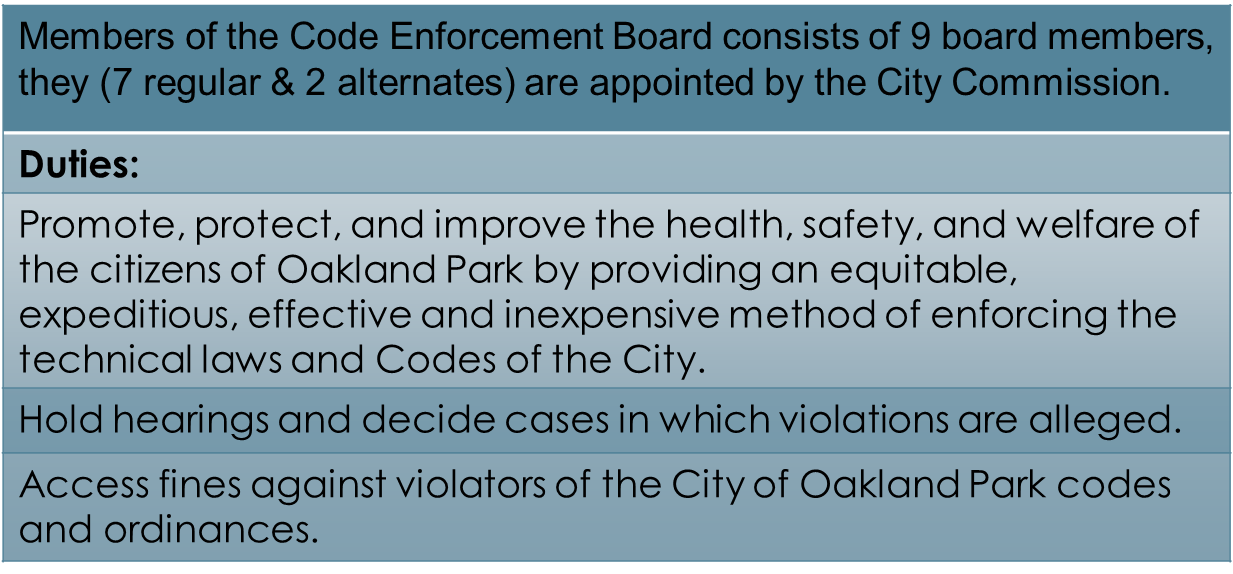 Code Enforcement Board & Special Magistrate
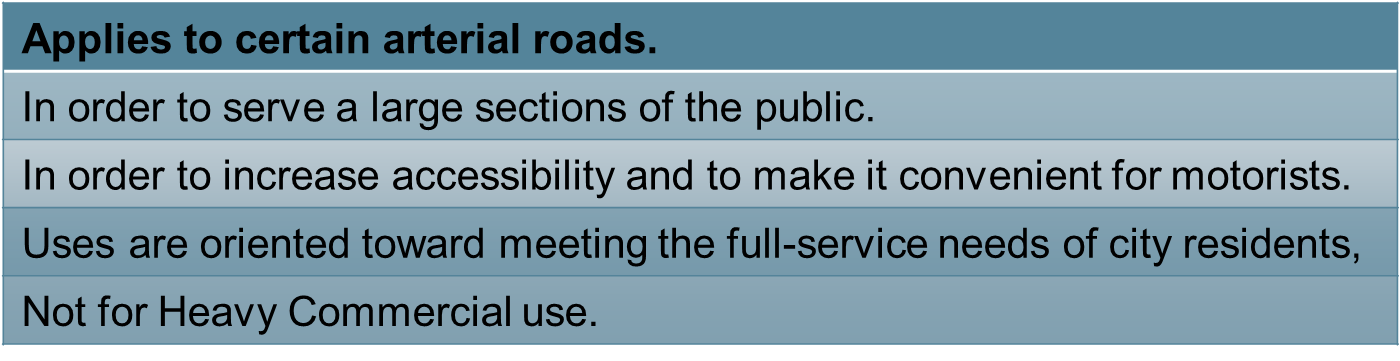 Zoning code
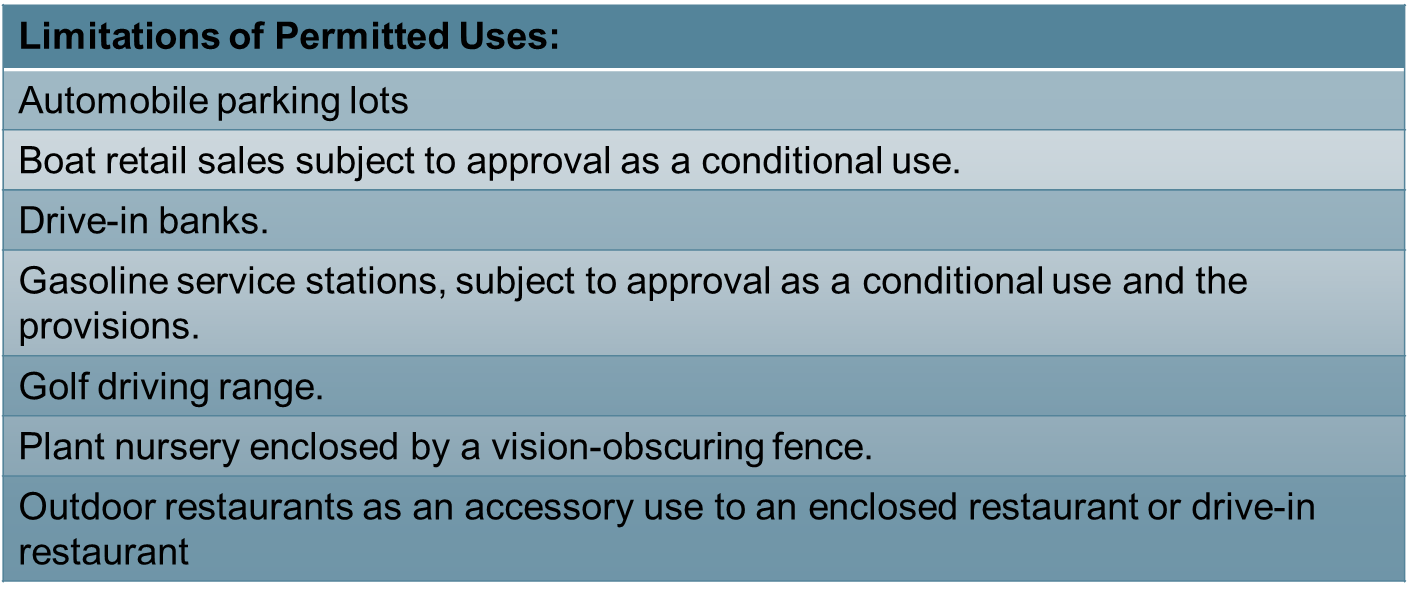 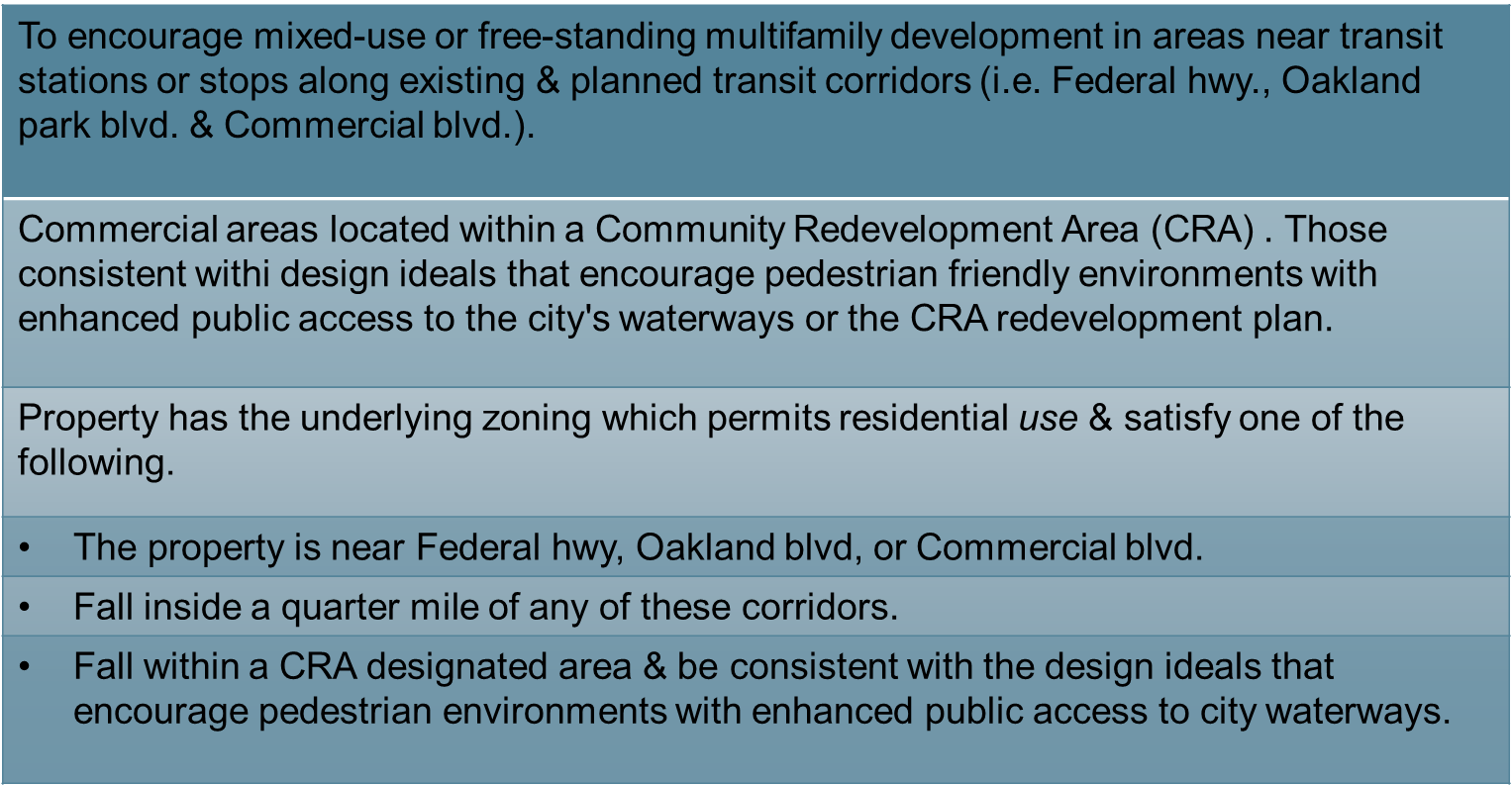 Mixed-use development
Market analysis
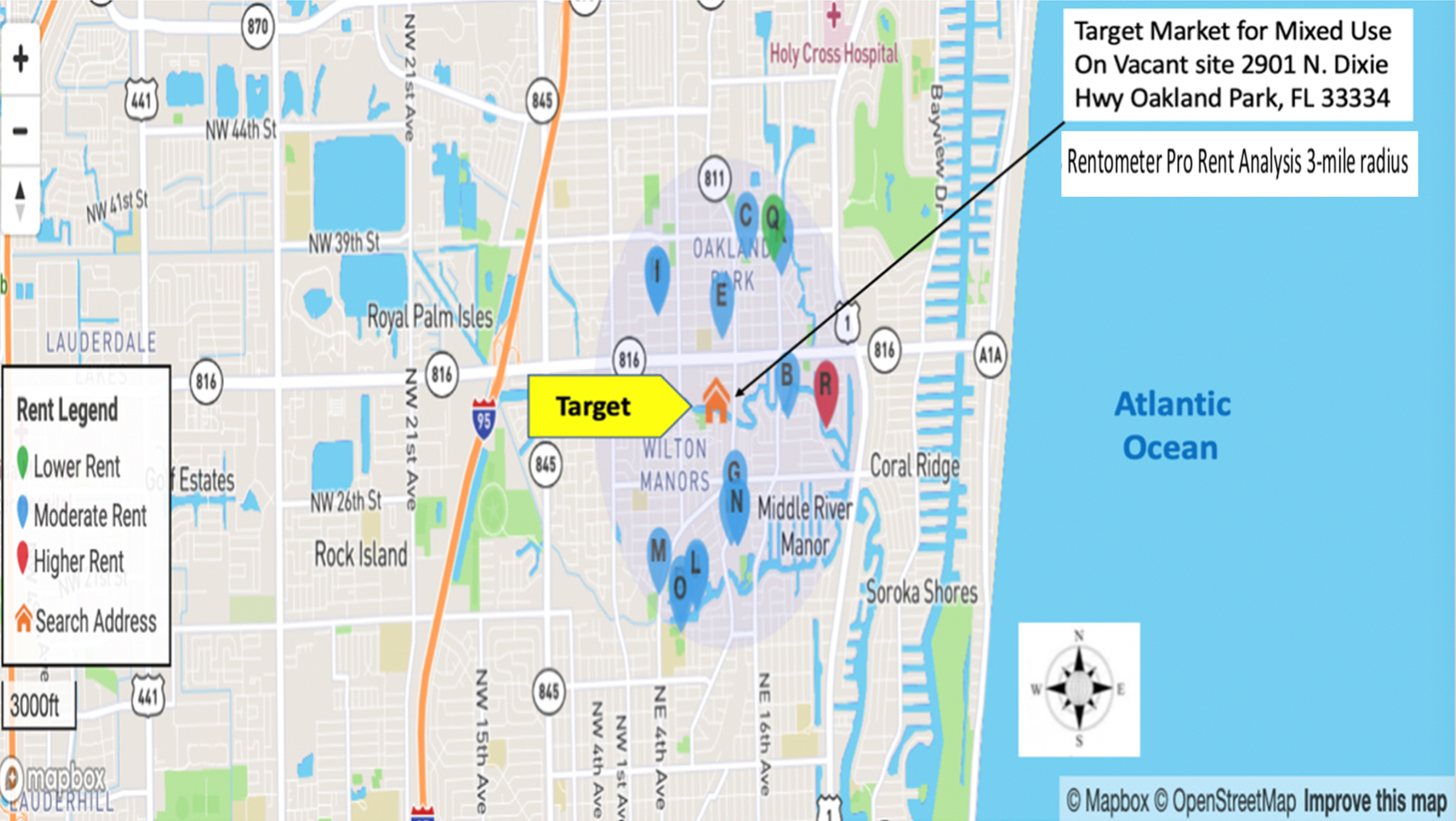 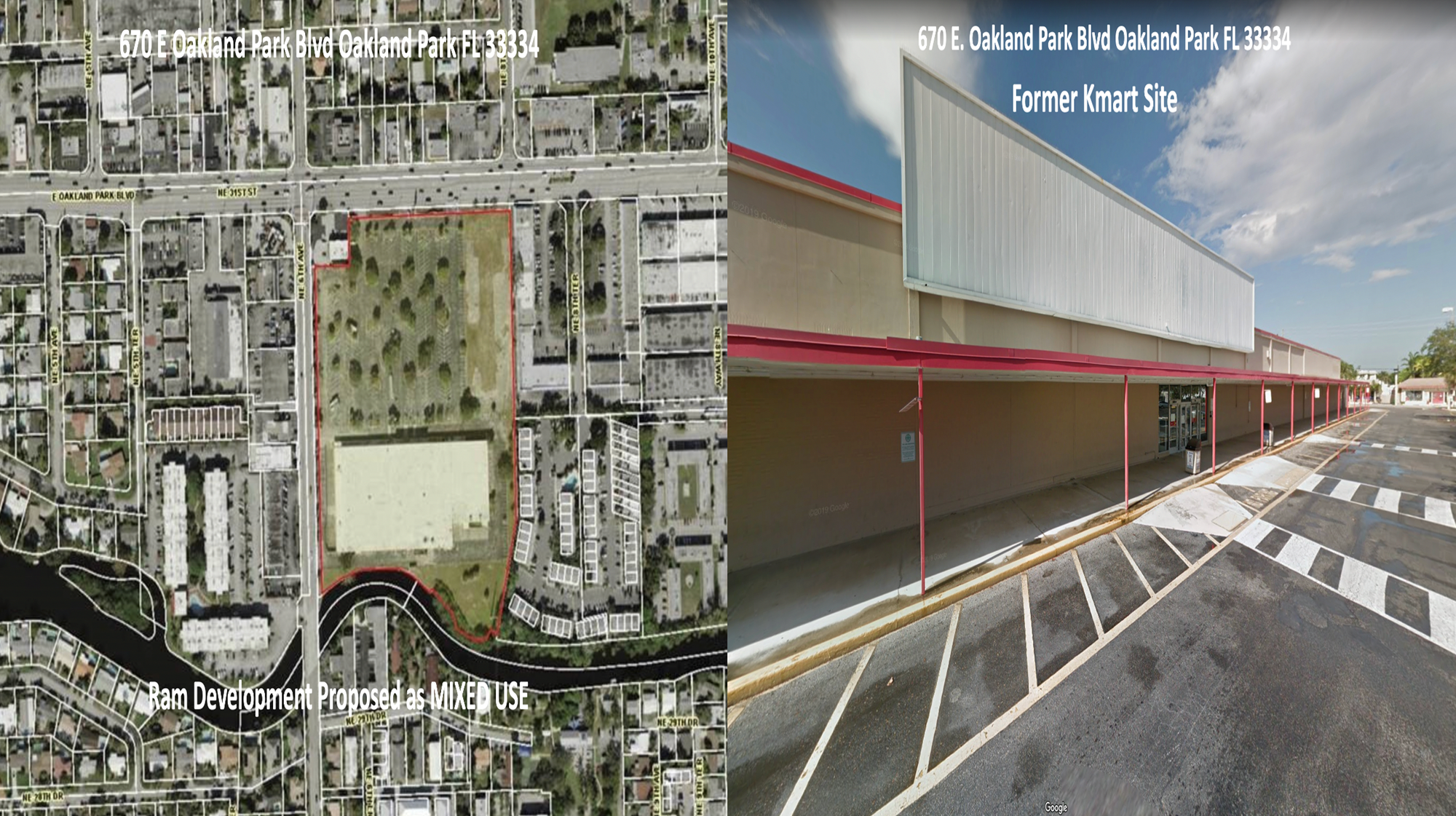 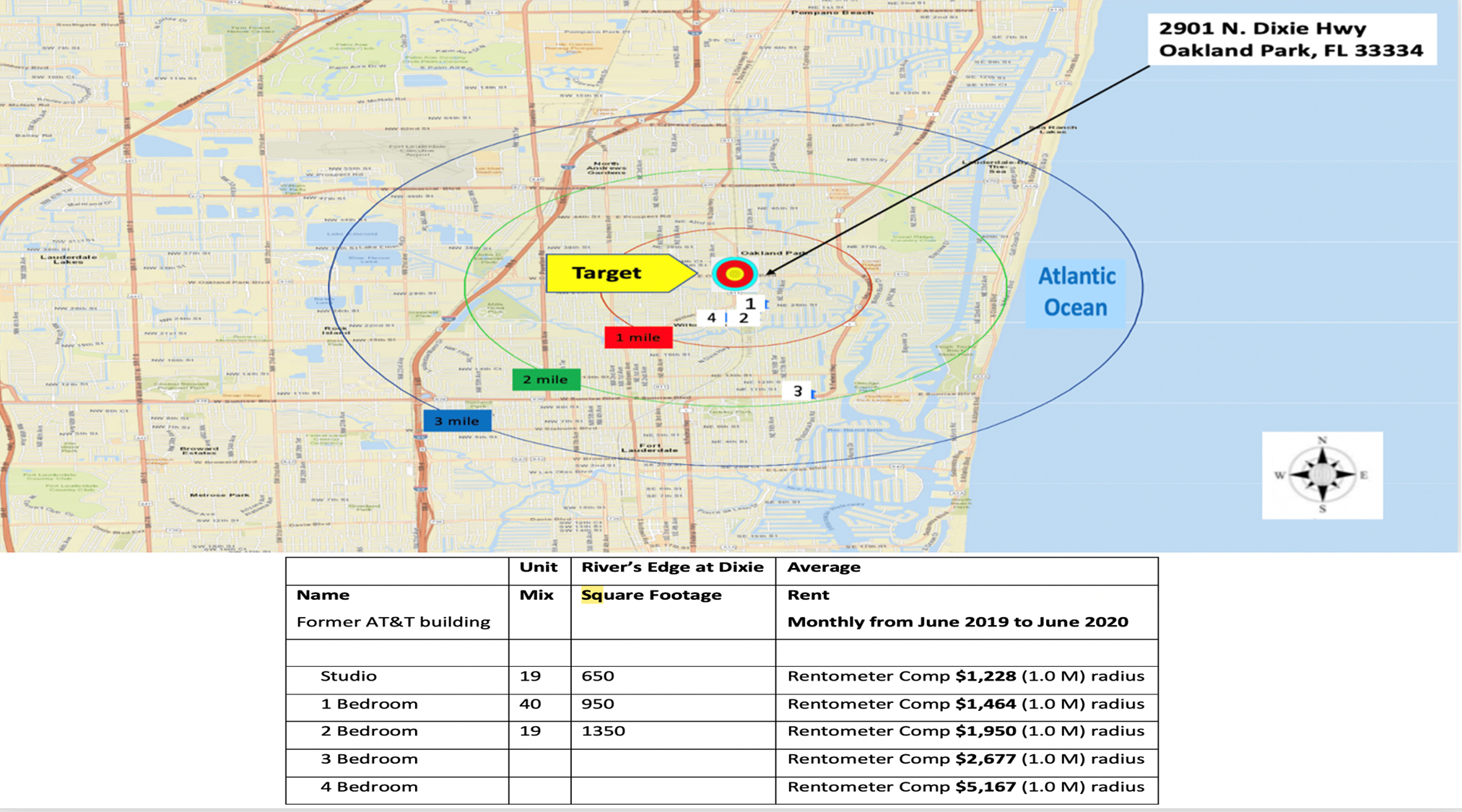 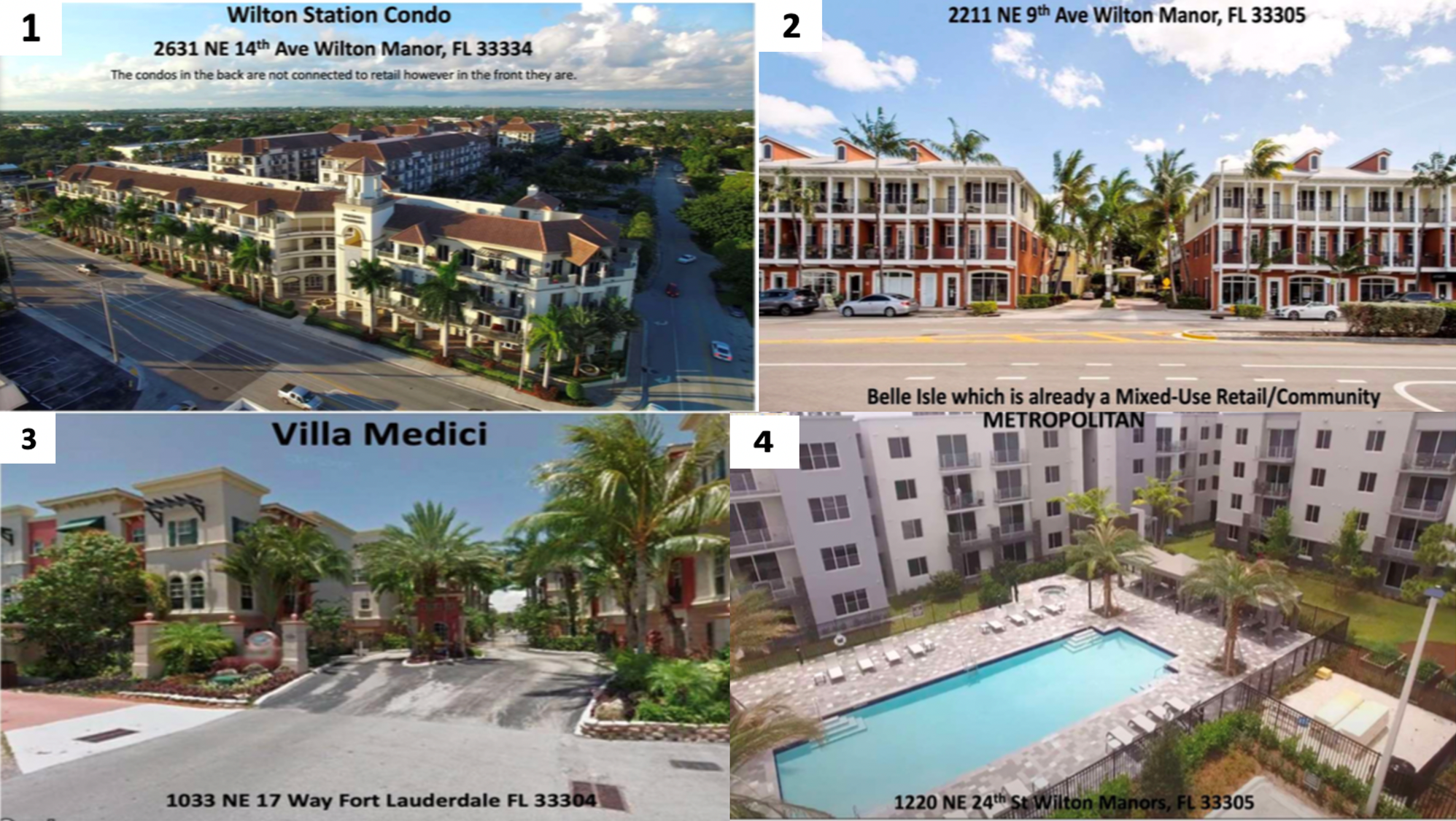 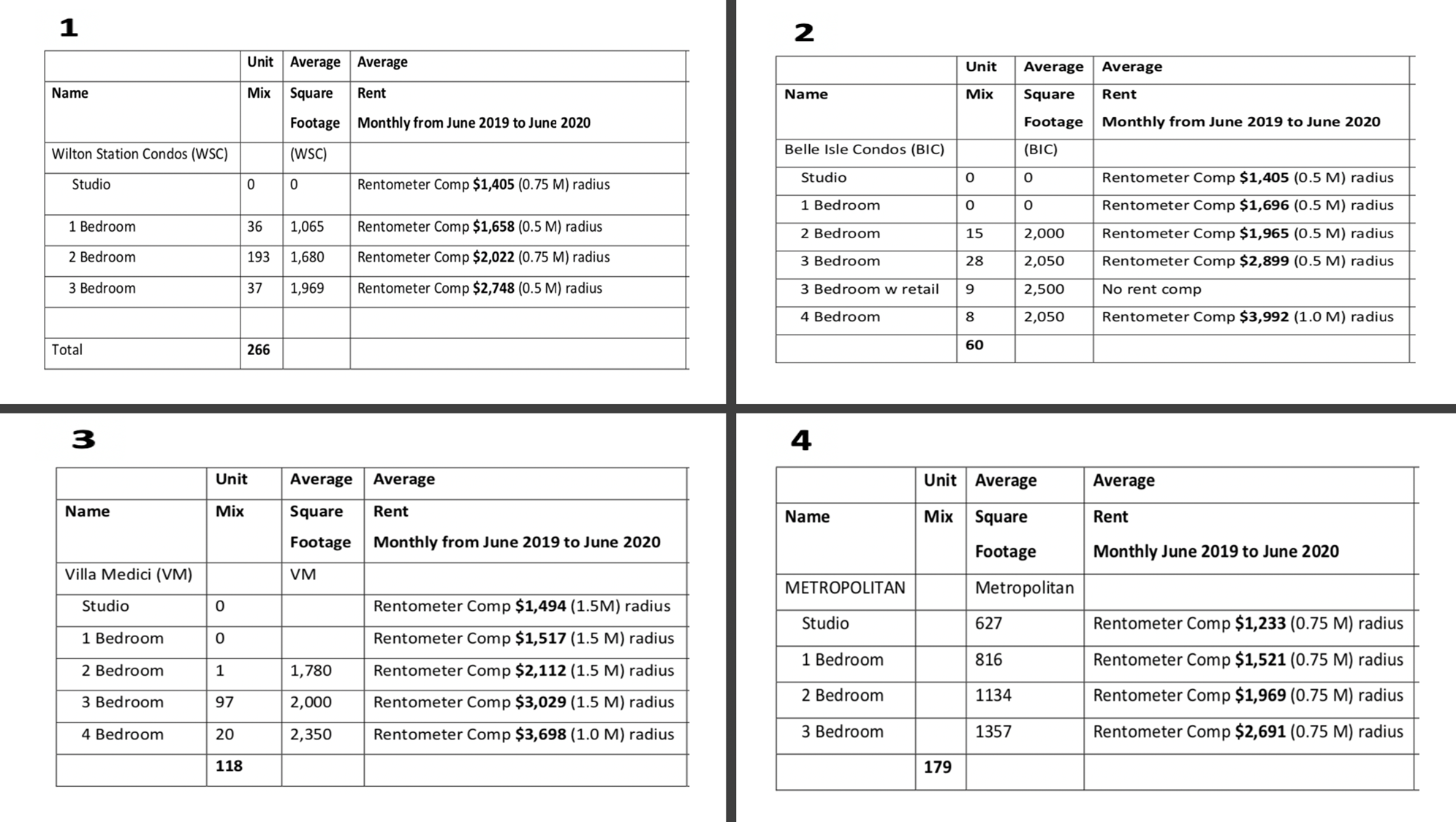 Trade area
Demographics
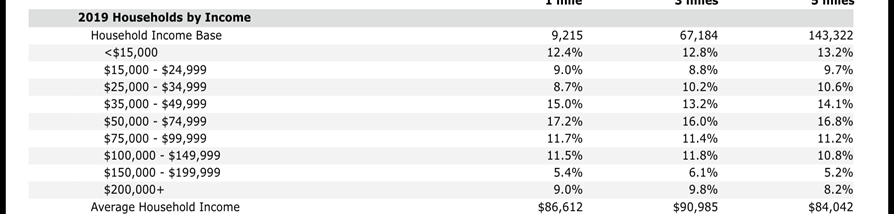 Demographics
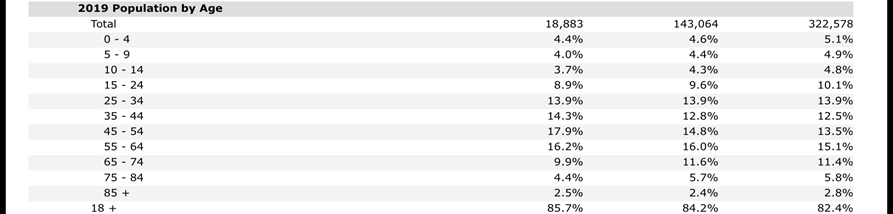 Demographics
Demographics
Retail comparison
Traffic count
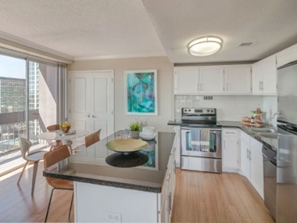 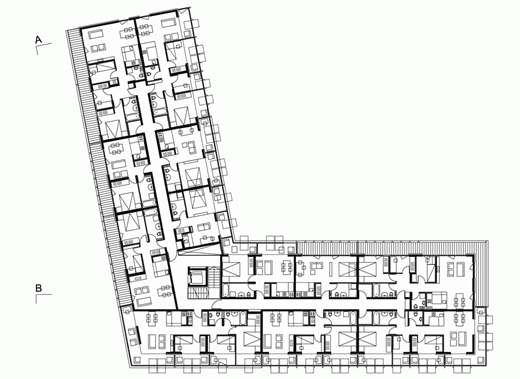 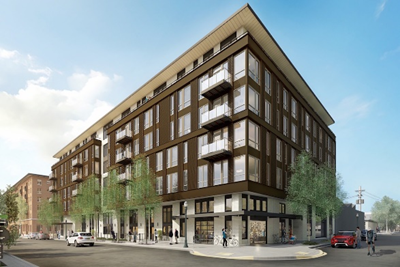 Proposed design
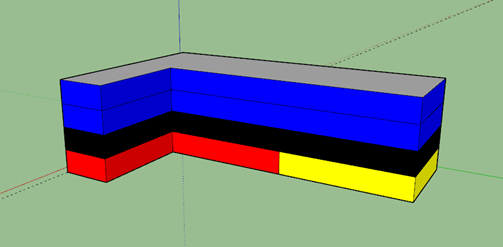 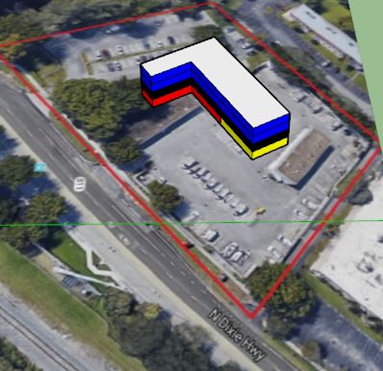 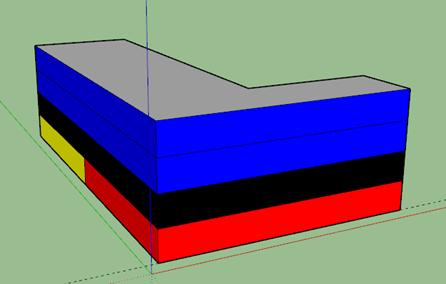 Proposed Design
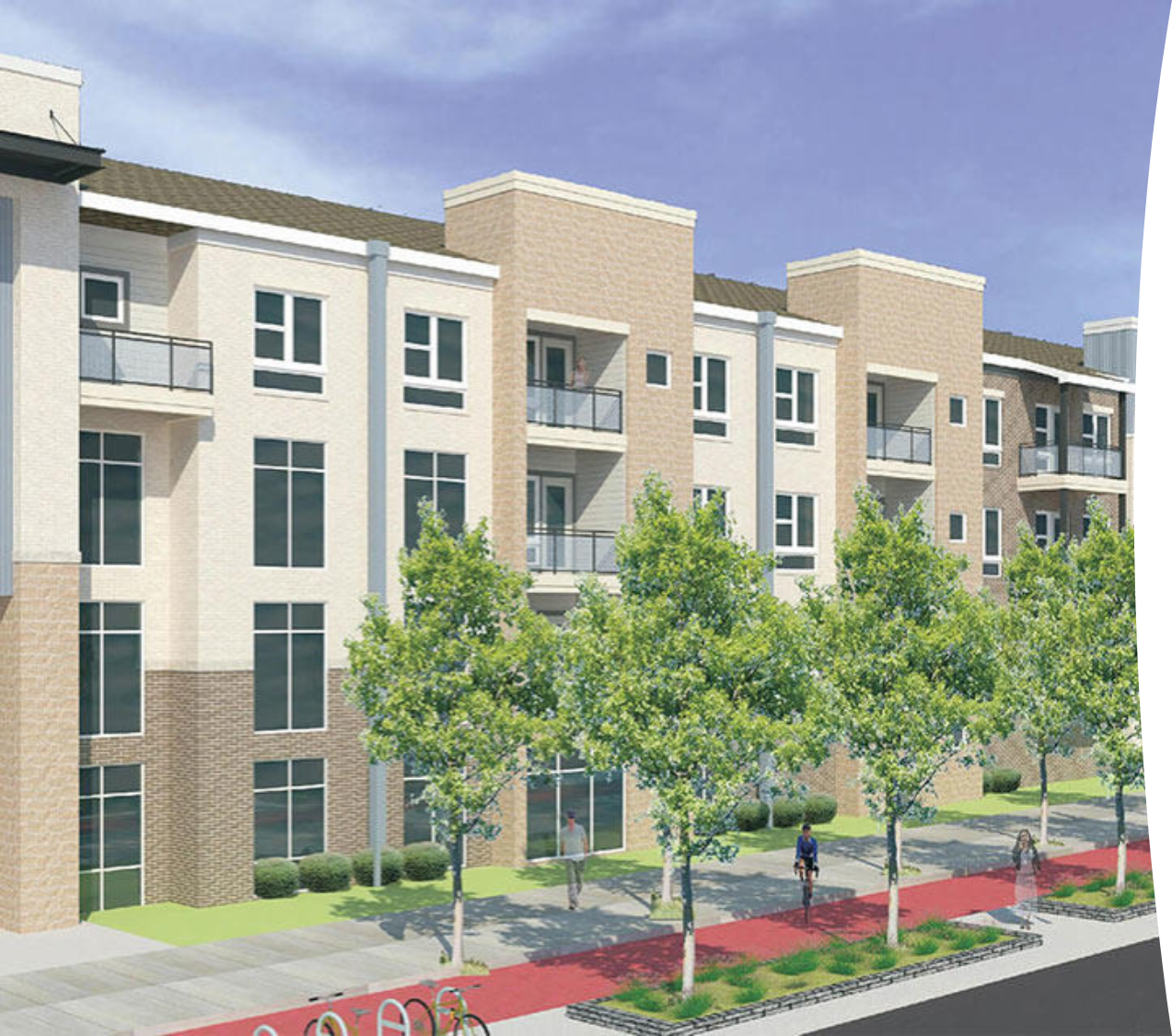 Financial analysis
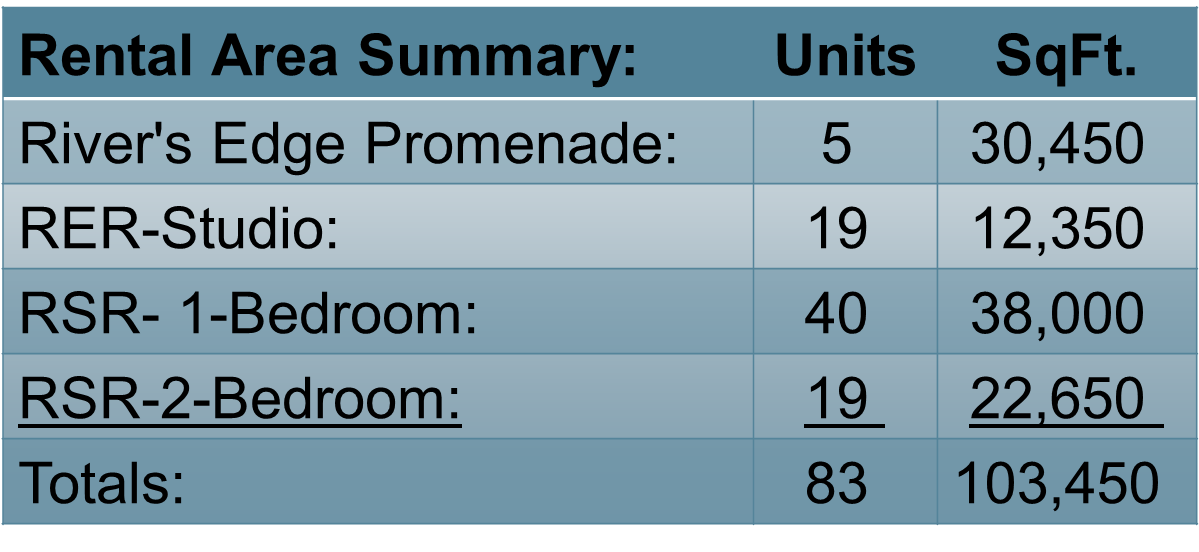 Space breakeout
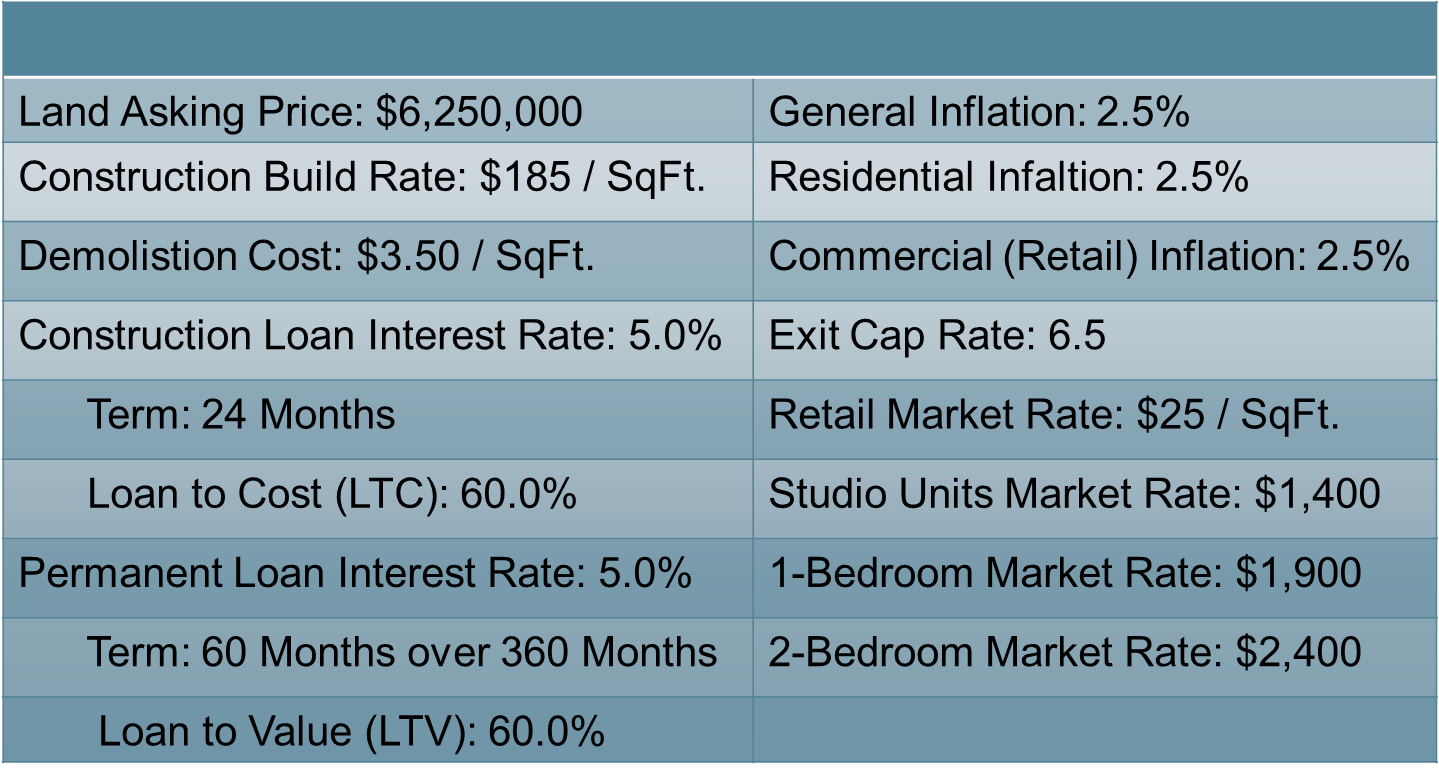 Current market condition & initial assumptions
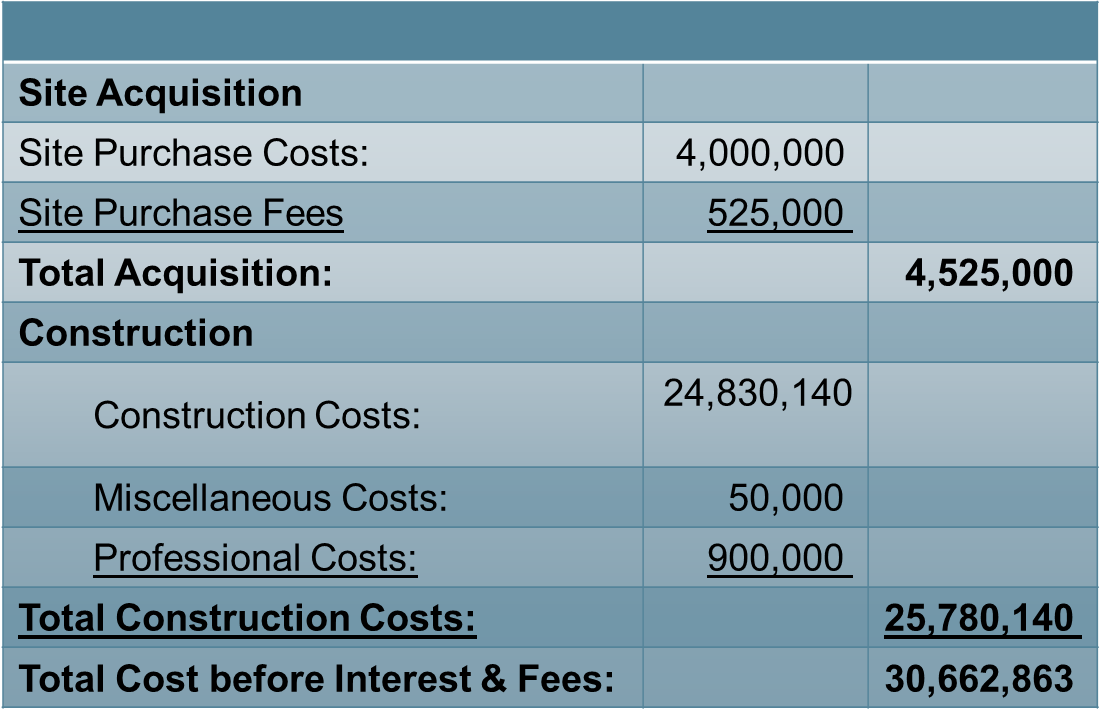 Development cost
All in development cost
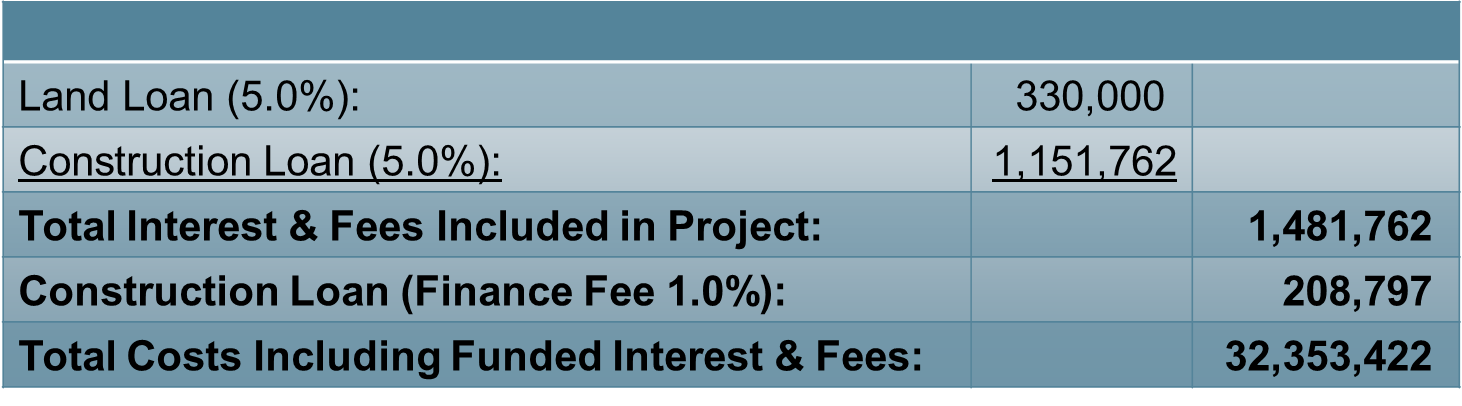 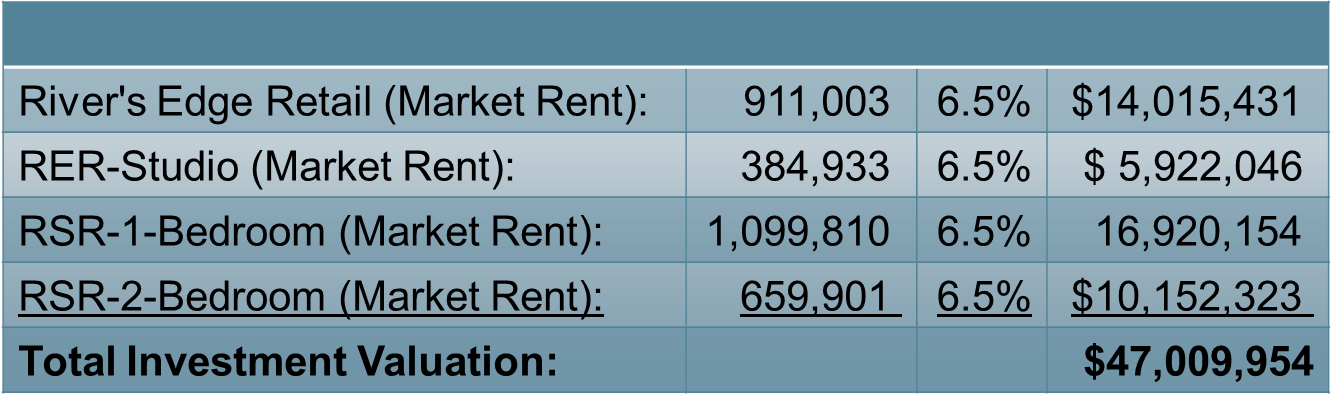 Investment valuation
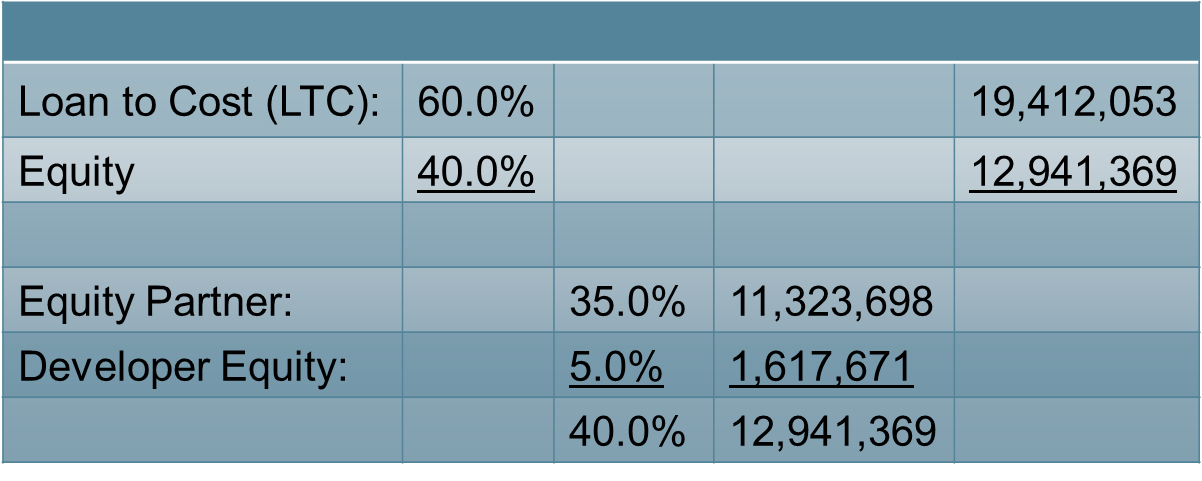 The ask:
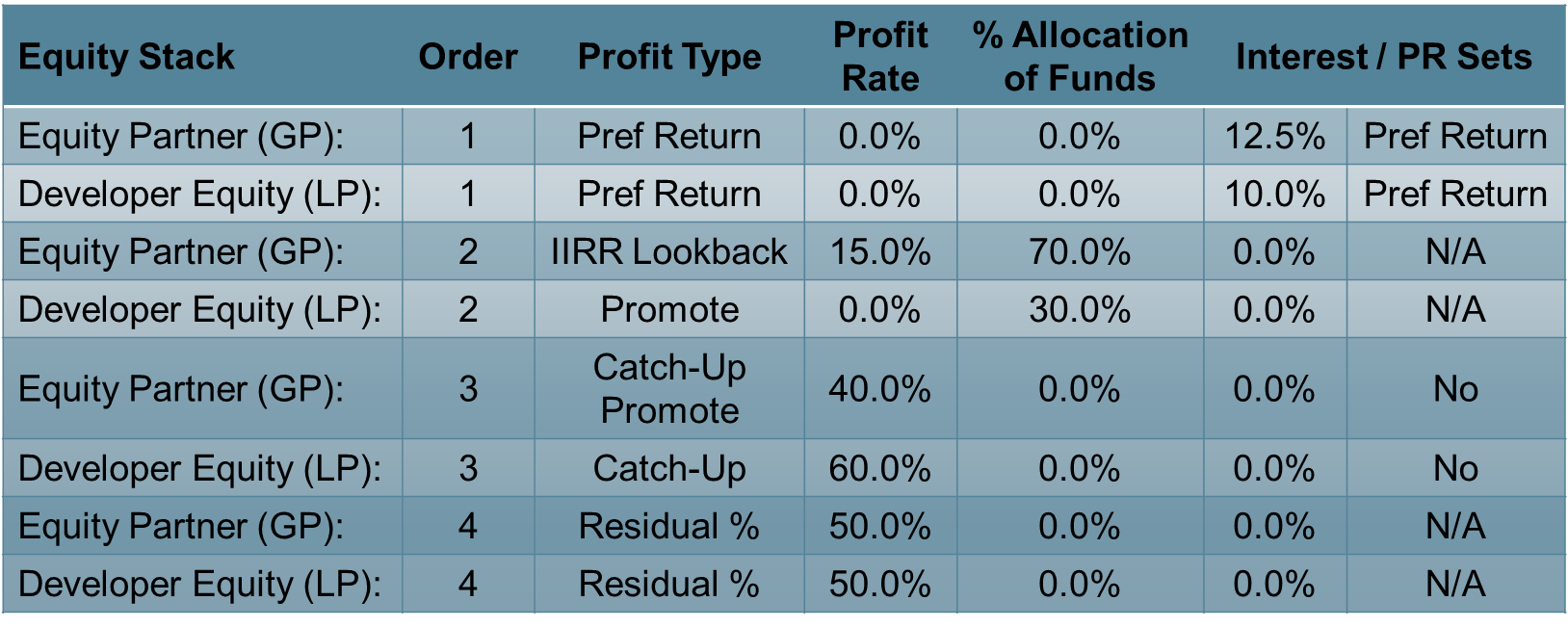 Deal structure
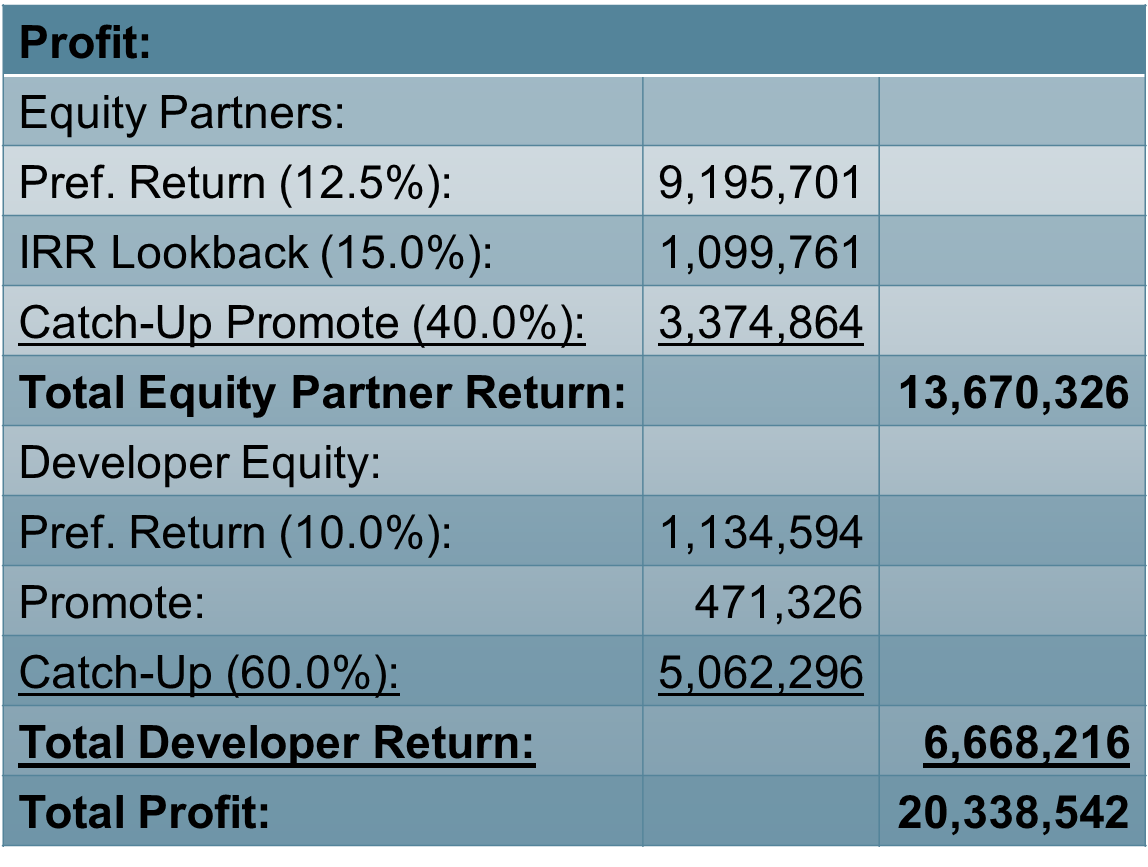 Profit distribution per equity stake
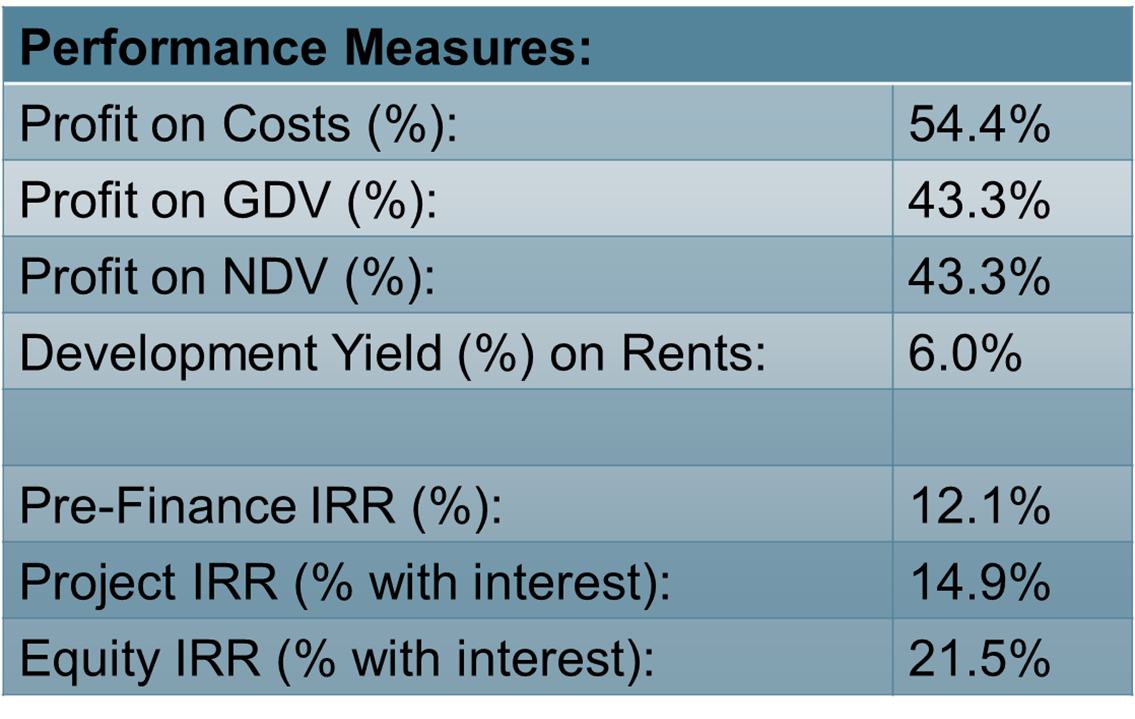 Conclusion
Thank you
Connor Nitterauer, Adam Franklin, Kashane Tiger, Kenny Cedeno